2018 Provincial and MunicipalEconomic Review and Outlook
Presentation to Budget Committee
27 September 2018
RH Slinger
M Booysen
Background
RH Slinger
Introduction
PERO and MERO: Western Cape Government economic intelligence publications informing policy making, planning and budgeting 
Evidence-based planning supports good governance, financial sustainability, and  facilitates the creation of public value 
Trends highlighted in the PERO and MERO also reflect on the impact of implementation of provincial and municipal services and programmes
Collaborative effort and contributions by departments and municipalities
PERO and MERO Seminar was held on 6 September 2018 where the preliminary findings were deliberated between departments, municipalities, researchers and key stakeholders
2018 PERO & MERO Budget Committee Presentation
3
August 2018 Bosberaad
Integrated policy, planning, budgeting and implementation cycle
EoTR & Evaluation Data Collection & Analysis
End-of-term Review
2019-2024 PSP
Fiscal Policy Seminar
PERO&MERO Seminar
July Planning Engagement
General Elections
Nov 2018
Strategic Integrated Municipal Engagements
Mar 2019
Sep 2018
Tabling
WC MTBPS,  
Adjusted Estimates
Tabling 
2019 Budget
Tabling PERO&MERO
Planning             Formulation              Execution
2018 PERO & MERO Budget Committee Presentation
4
[Speaker Notes: PERO and MERO are examples of evidence-based approach to inform policy making
The economic and socio-economic research used to inform and guide provincial and municipal planning, and fiscal & budget policy implementation 
Trends highlighted in the PERO and MERO also speak to impact of implementation of provincial and municipal services and programmes
Evidence-based approach supports good governance, financial sustainability, and  facilitates the creation of public value 
Collaborative effort and acknowledgement of contributions by the following departments:
Social Development ; Education; Health; Human Settlements; Economic Development and Tourism;  Environmental Affairs and Development Planning; and Agriculture 
PERO and MERO Seminar was held on 6 September 20187 where the preliminary findings were deliberated by departmental representatives and other stakeholders
PERO and MERO will inform and guide the policy, planning, budgeting and implementation cycle]
Provincial Economic Review and Outlook
RH Slinger
Outline of the 2018 Provincial Economic Review and Outlook
2018 PERO & MERO Budget Committee Presentation
6
Macroeconomic performance
Uncertain economic outlook
Growth outlook, 2018 - 2019
Note: Forecasts for SA and WC are based on Stats SA Quarter 1 of 2018 GDP Report
2018 PERO & MERO Budget Committee Presentation
7
[Speaker Notes: Global outlook uncertain. Escalating trade tensions, increasing monetary  policy tightening, and changing sentiment towards emerging and developing economies
National economic outlook weak. Technical recession in 2018, loss in business confidence due to policy uncertainty “land reform”, fiscal targets credibility, and performance of state owned entities
The Western Cape cannot escape the risks of the national economy. Additional risks include the uncertain rainfall outlook impacting agriculture and the impact of the VAT increase on consumer spending
However, if the rainfall outlook improve, growth will accelerate in the Western Cape]
Regional economic performance
Contraction expected in Agriculture and Manufacturing
Western Cape growth outlook, 2018 - 2019
Note: Forecasts for SA and WC are based on Stats SA Quarter 1 of 2018 GDP Report
2018 PERO & MERO Budget Committee Presentation
8
[Speaker Notes: A sharp moderation in economic growth is expected in the WC. 
Due to a contraction in output in the agriculture, forestry and fisheries sector because of the drought
Related to this is the food and beverages manufacturing sector with a likely fall in output. 
The poor performance of these sectors contributes greatly to the expectation of muted growth in 2018
However, a rebound in the agriculture, forestry and fisheries and agri-processing sectors in 2019 should result in a strong uptick in growth]
Private Services Sector drives regional growth
Western Cape percentage contribution to growth per services subsector
2018 PERO & MERO Budget Committee Presentation
9
[Speaker Notes: Over the last decade, the Western Cape has outperformed South Africa in terms of economic growth due to mainly a larger services sector and smaller mining sector
Private services sector was responsible for more than three-quarters (77.8 per cent) of the growth generated by the provincial economy between 2013 and 2017.
More than one-third (35.9 per cent) of exports from the Western Cape are destined for Africa, totaling R44.7 billion. Africa is followed by Europe (29.1 per cent equal to R36.2 billion) and Asia (18.6 per cent, R23.2 billion).
Oil, The sector’s direct and indirect   job     contribution in the Province declined from 11 420 in 2015 to 10 280 jobs in 2017.]
Key trends in regional sectors and industries
Digital Disruptions will affect all sectors and industries
“halal relevant” exports: The overall Western Cape exports increased from 2015 to 2017, as opposed to the slight decline from 2016 to 2017
Tourism: The number of jobs in the tourism sector increased by 11 292 from 2016 to 2017 while estimated GVA rose by 7.5 per cent over the same period
4th industrial revolution: The next phase of digital disruptions will be driven by the 4th wave of industrialisation (internet of things, virtual reality, AI and robotics will increasingly disrupt organisations across all sectors)
The construction sector: Sustains more than 181 000 jobs, providing more than R13 billion in salaries. A slowdown in construction activity would have a severe impact on disposable income and employment
The waste economy: Based on the premise that waste could potentially be a resource with economic value, the Western Cape generates an estimated 7.7 million tonnes of waste annually
2018 PERO & MERO Budget Committee Presentation
10
Labour market dynamics
Muted labour market performance
Western Cape 5 year performance, 2013 - 2018
Source: Stats SA, own calculations
11
2018 PERO & MERO Budget Committee Presentation
[Speaker Notes: Labour market performance was muted over the past five years
Employment growth in the Agriculture and agri processing to be muted due to the drought 
Youth faces the burden of unemployment]
Regional socio-economic developments
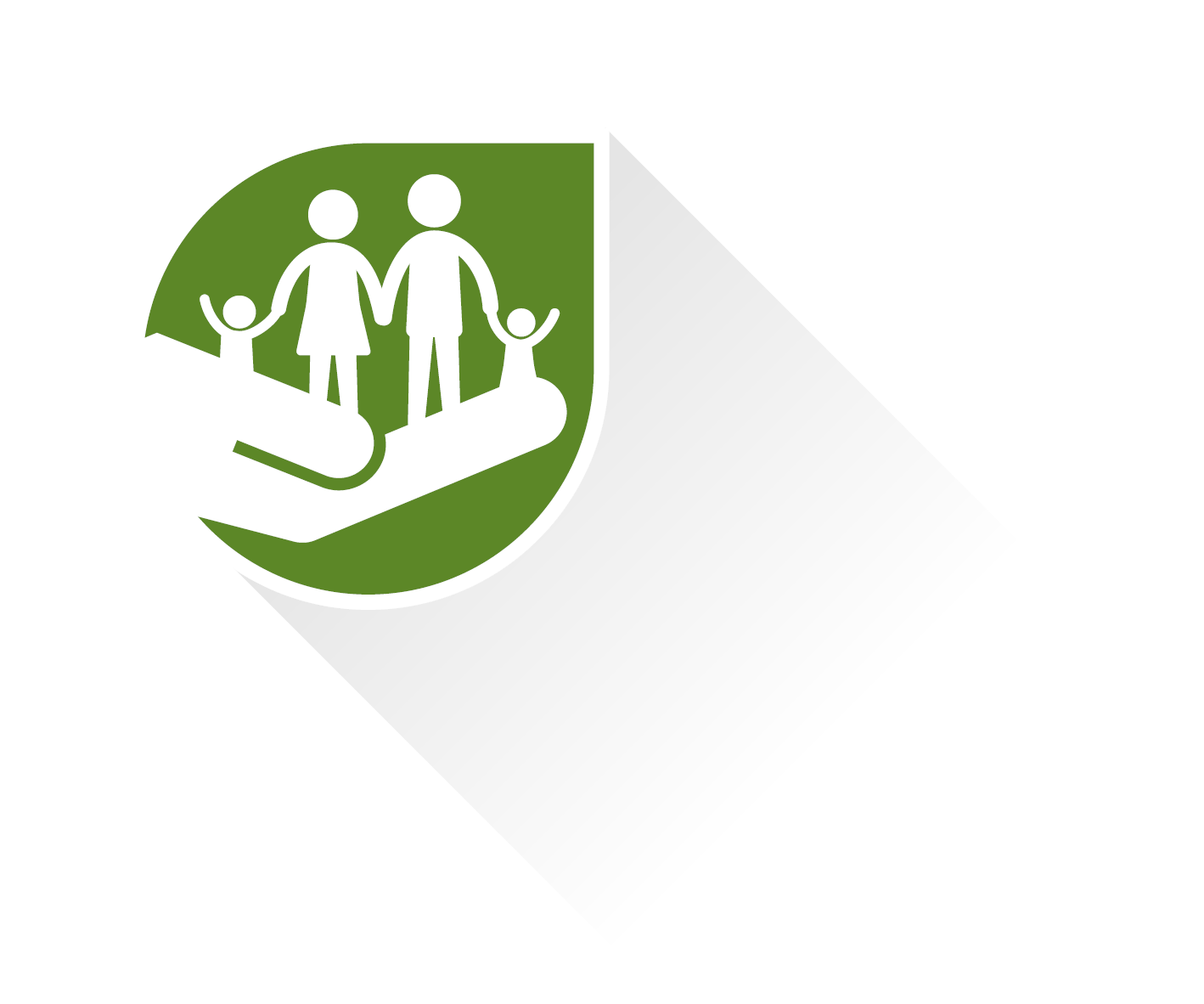 Mixed results in respect of socio-economic indicators
Population growth largely driven by migration; relatively larger older population and relatively lower dependency ratio
Worsening inequality, but continued improvement in HDI 
Improved systemic test scores across Grades 3, 6 and 9 between 2012 and 2017
Increase in life expectancy, maternal mortality rates improving and infant and child mortality rates lower than SA 
Improvement in testing, access to ART and treatment retention but HIV remains leading cause of death in the Province
Housing backlog continues to grow
Basic service provision remains relatively high
Significant proportion of admissions for substance abuse presenting with dual diagnosis, mostly mental illness and hypertension
Murder and attempted murder has increased but common assault and robbery with aggravated circumstances, arson and burglary have declined
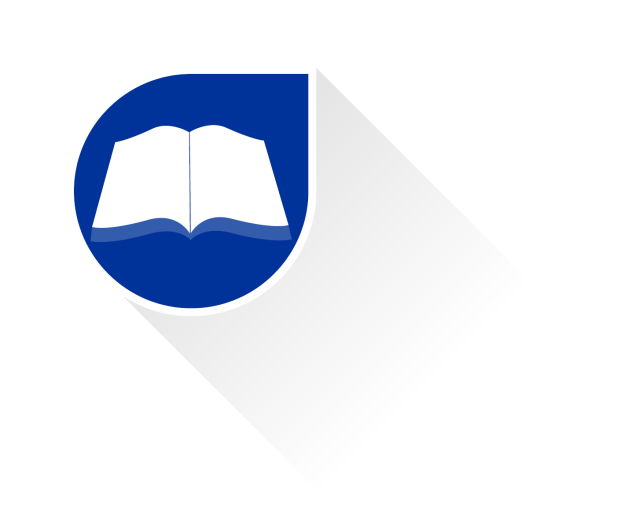 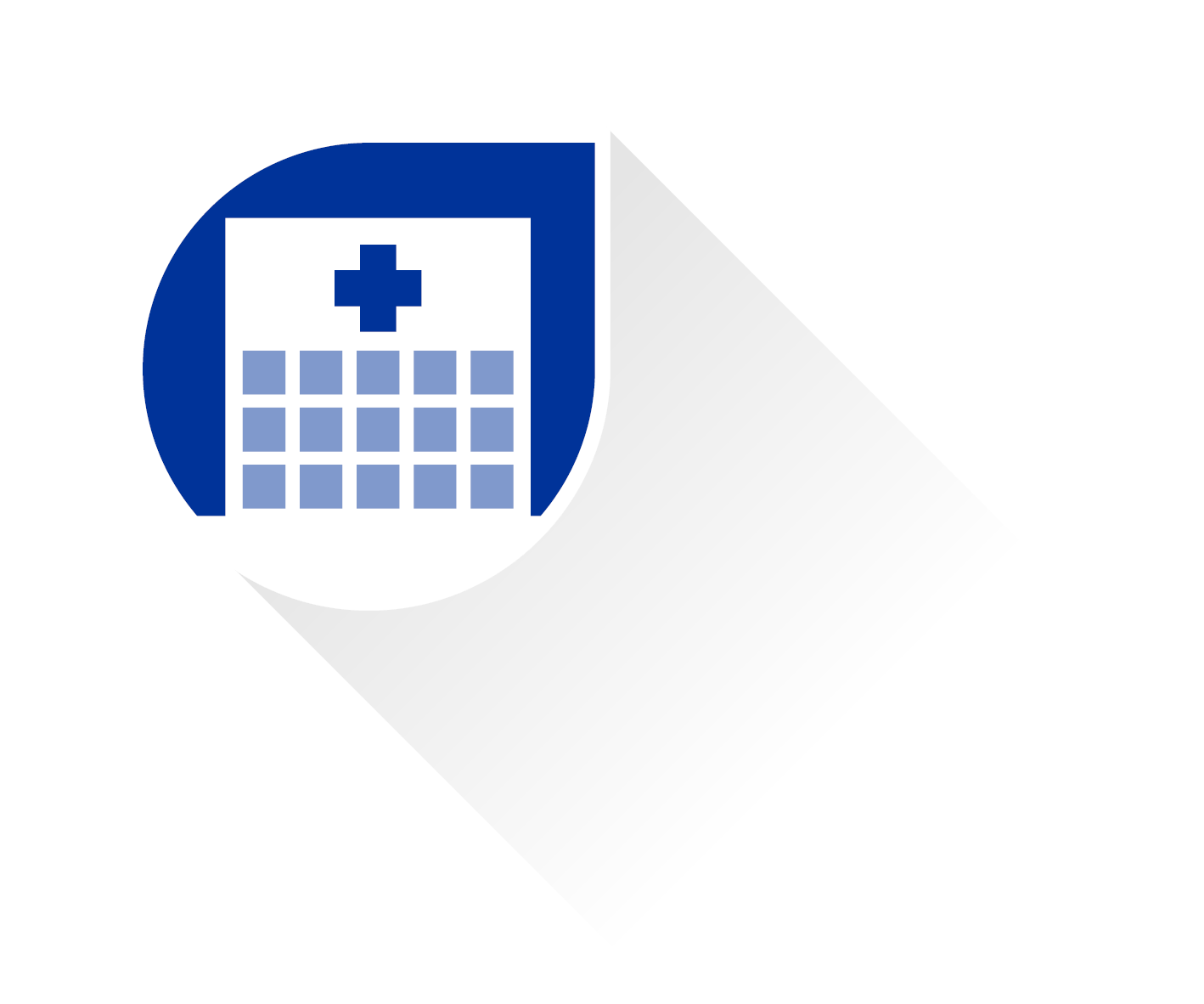 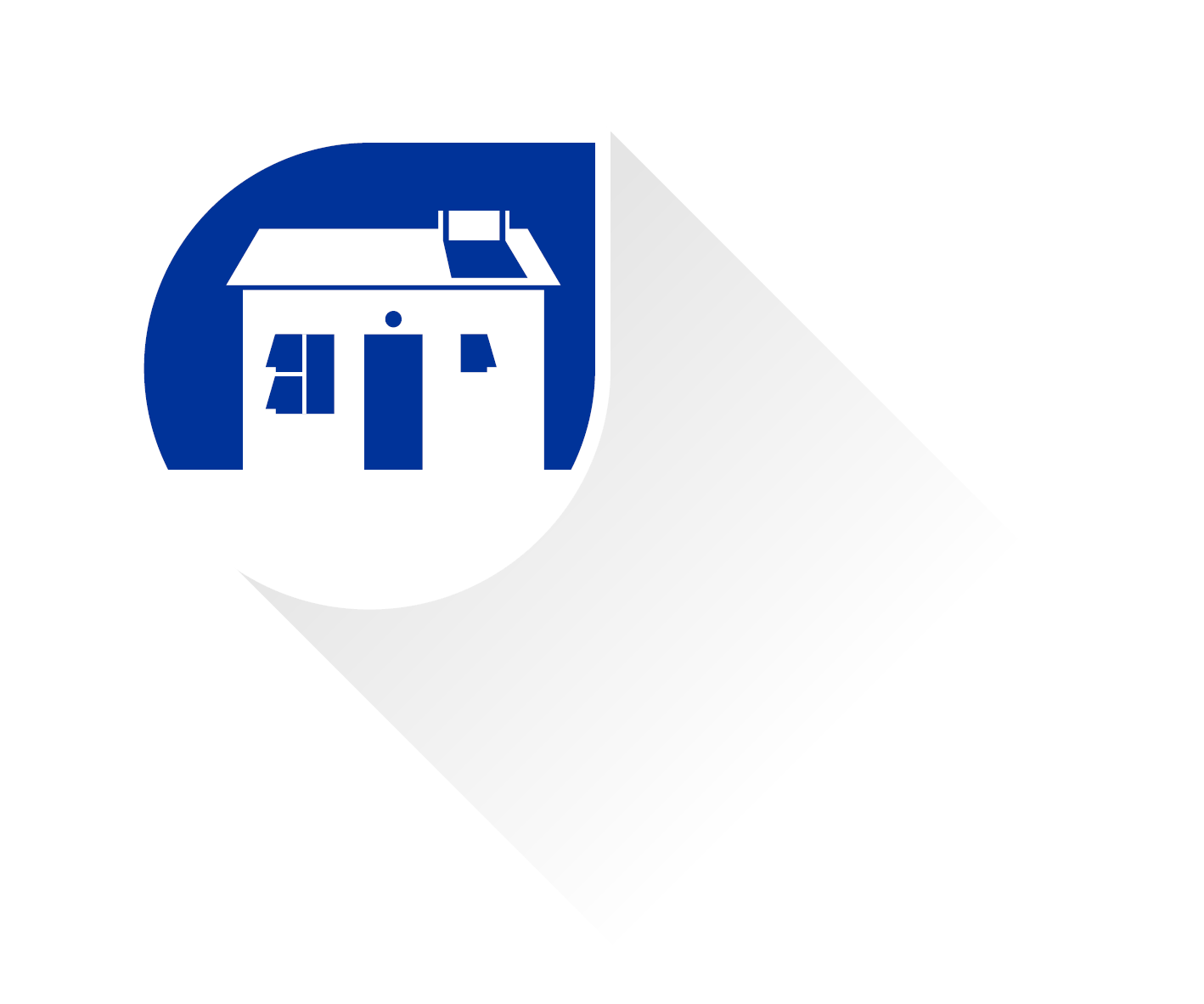 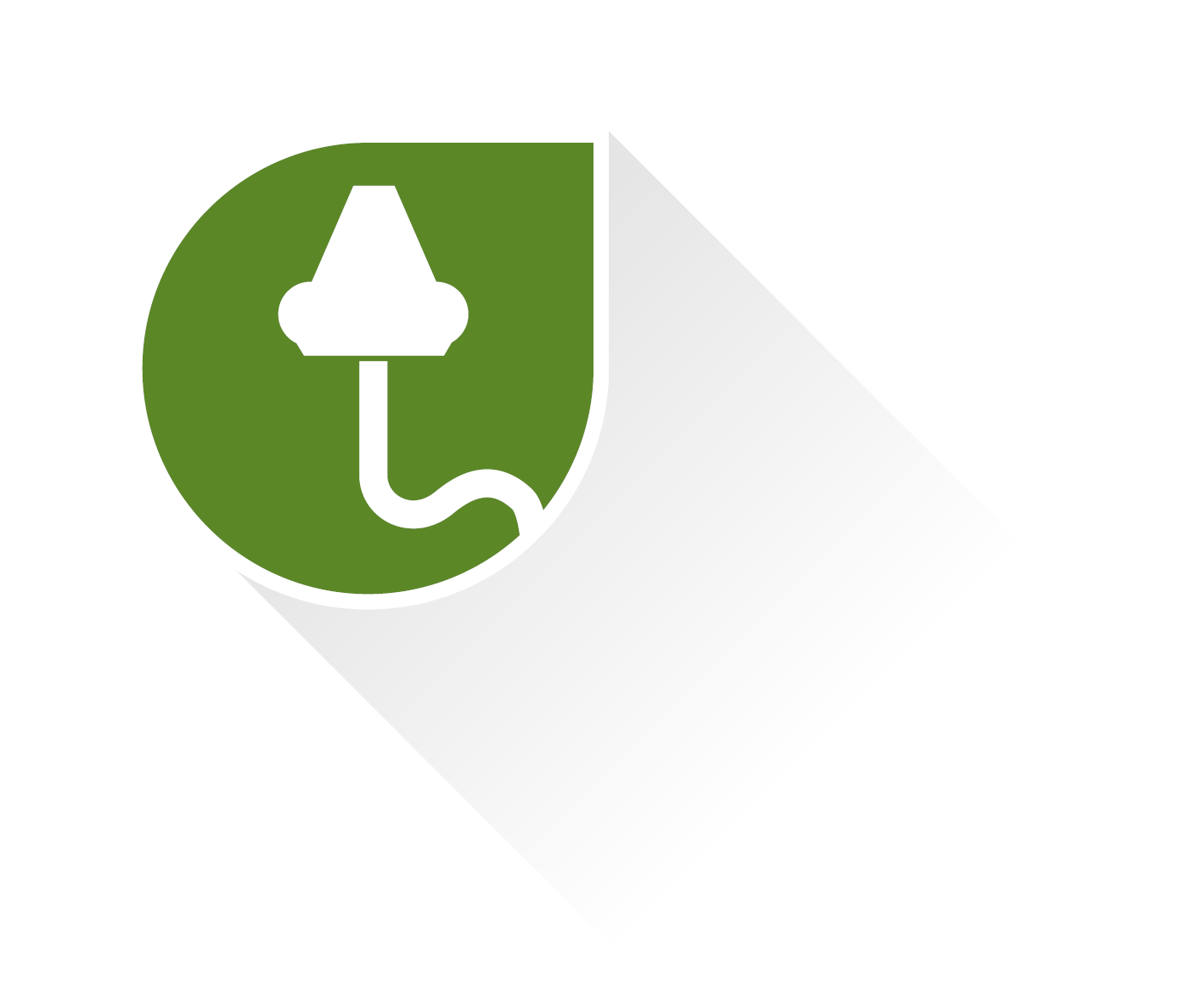 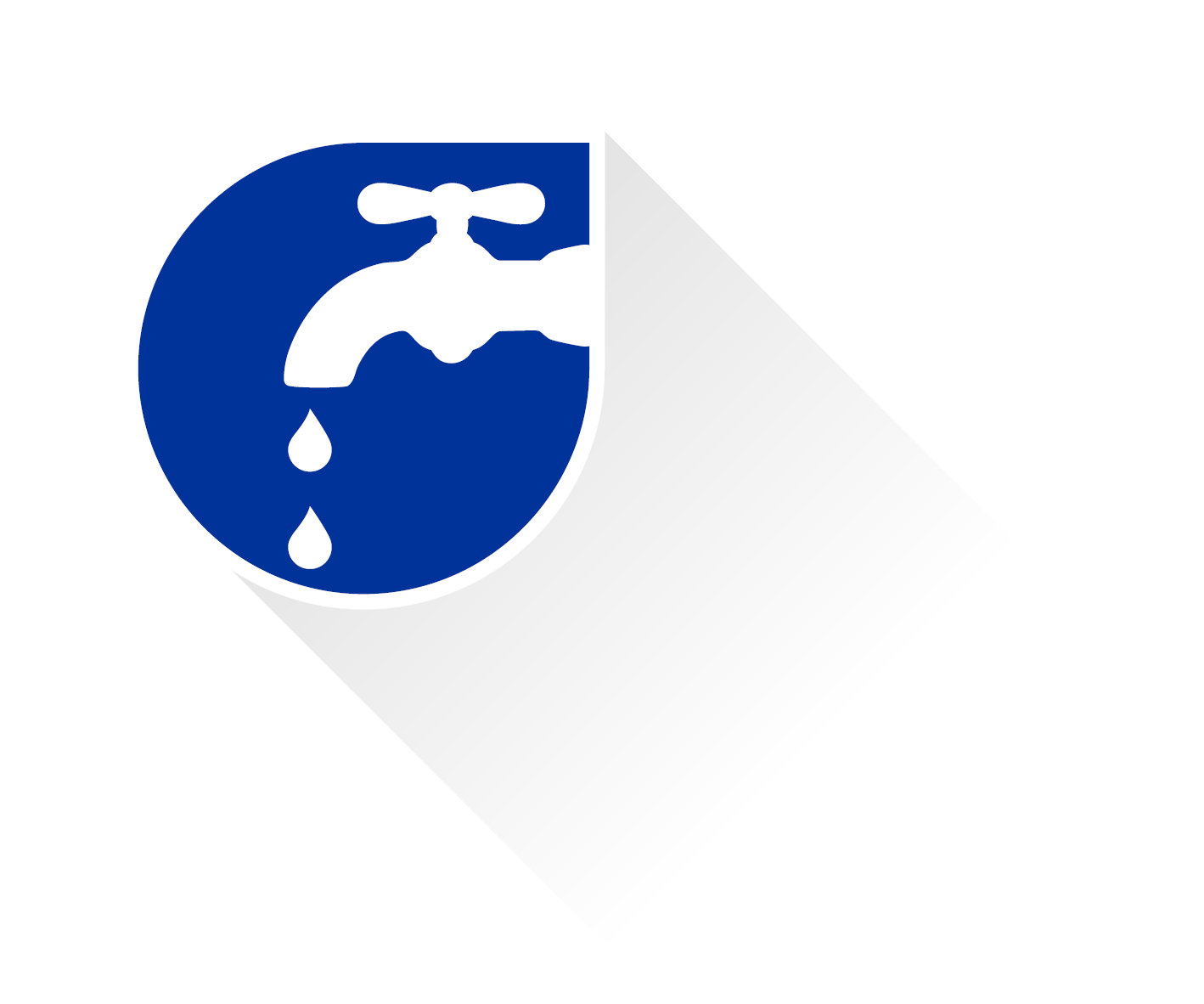 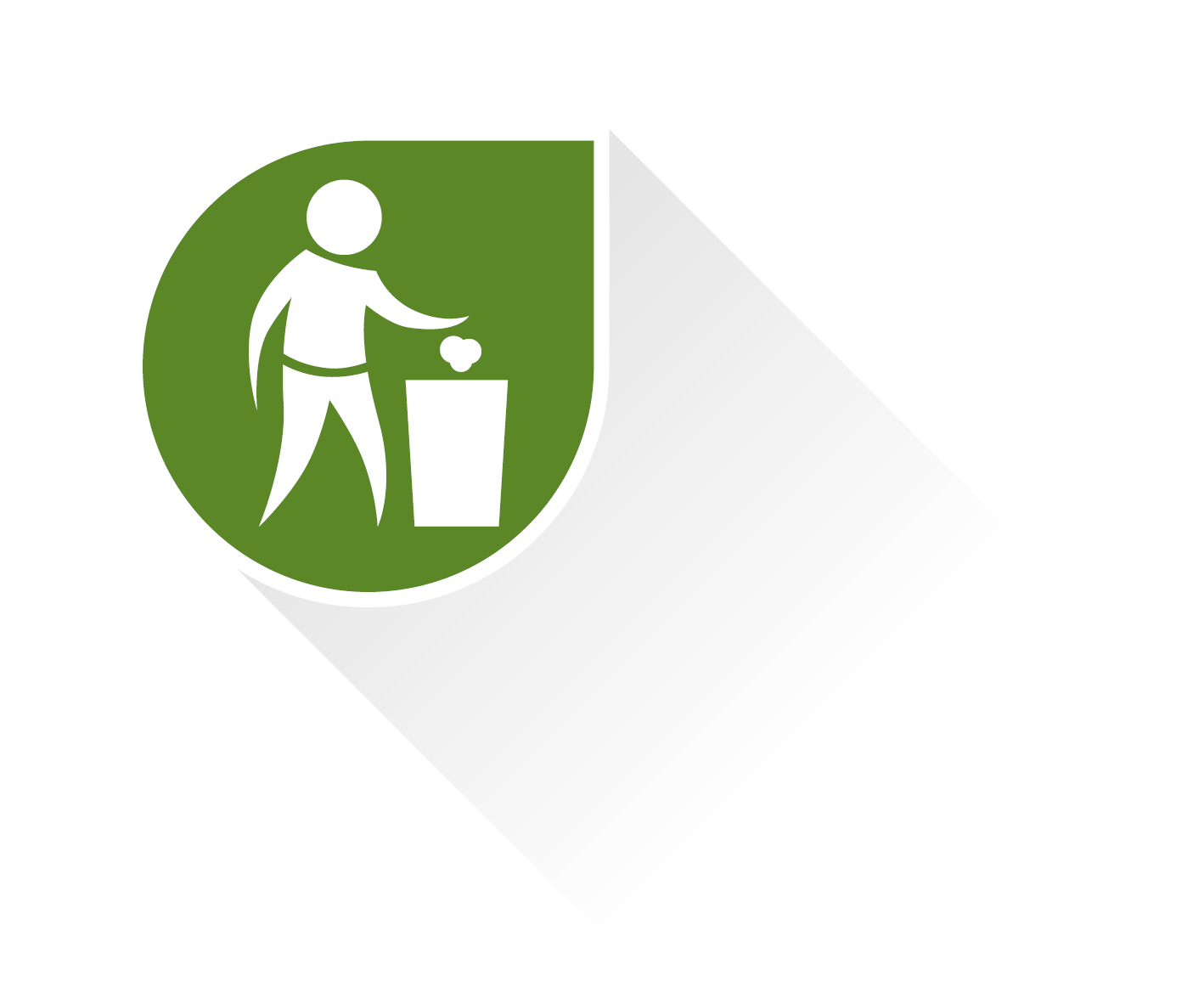 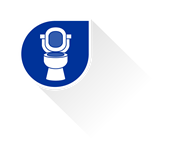 2018 PERO & MERO Budget Committee Presentation
12
[Speaker Notes: Labour market performance was muted over the past five years
Employment growth in the Agriculture and agri processing to be muted due to the drought 
Youth faces the burden of unemployment]
Municipal Economic Review and Outlook
M Booysen
Outline of the 2018 Provincial and Municipal Economic Review and Outlook
2018 PERO & MERO Budget Committee Presentation
14
Sectoral contribution per district, 2016
2018 PERO & MERO Budget Committee Presentation
16
[Speaker Notes: The main economic sectors in most of the regional economies are the finance, insurance, real estate and business services sector, the wholesale and retail trade, catering and accommodation sector and the manufacturing sector. 
In the West Coast and Central Karoo Districts, the agriculture, forestry and fishing sector also makes a large economic contribution. 
In the Central Karoo District, the general government sector is the main economic sector, contributing 20,9 per cent.]
Real GDPR growth trend growth by sector and district: 2013 – 2017e
2018 PERO & MERO Budget Committee Presentation
17
[Speaker Notes: In general growth has been declining across all sectors, particularly the tertiary sectors. The performance of the tertiary sectors as well as the agriculture, forestry and fishing sectors has a large influence of overall economic growth. The agriculture, forestry and fishing sector has experienced very volatile growth rates over the past five years and is expected to contract severely in 2018, which will also impact the manufacturing sector.]
GDPR forecast per district, 2018 - 2019
2018 PERO & MERO Budget Committee Presentation
18
[Speaker Notes: Growth is expected to slow down in 2018, mainly due to a severe contraction in the agriculture, forestry and fishing sector. This is expected to lead to contracting economies in the West Coast, Cape Winelands, Overberg and Central Karoo economies. 
Growth is expected to recover in 2019, with a provincial estimated growth rate of 2,7 per cent.]
Agriculture sector trends
Important sector for:
2018 PERO & MERO Budget Committee Presentation
19
[Speaker Notes: Agriculture and exports: The fastest growing export sector in the Western Cape was agriculture, increasing by 15.2 per cent compared to 2016. More than half (52.7 per cent) of South Africa’s agriculture exports came from the Western Cape 
Impact of drought: Due to a drought-induced decline in value added by the agriculture sector in 2018, the sector is expected to be a major drag on growth from 2018 to 2022
Vulnerable districts: Two districts, Central Karoo (-0.8 per cent) and West Coast (-0.3 per cent) recorded negative growth rates in 2016 with the Agriculture, forestry and fishing sector as the largest contributor to these negative growth rates
Agriculture sector employment has declined in 2016 and 2017. 
Crop in brackets indicate the main increase/or decrease that resulted in the net increase/decrease]
Infrastructure Investment
Western Cape Government Strategy: Enhanced investment in organisational, economic and social infrastructure investment serves as catalyst for growth
Collective and collaborative investment unlocks growth: Provincial investment complimented by municipal capital expenditure
Municipal spend strong focus on basic service delivery infrastructure
HOWEVER, capital budgets to large extent reliant on support from Provincial and National Government
Impact of constraining macro-economic environment on grants and transfers, in turn impact on basic service delivery
Necessitate need for local government to diversify funding mix
Quantity vs Quality Infrastructure spend: Targeted spend in line with spatial development priorities and basic service delivery needs
2018 PERO & MERO Budget Committee Presentation
20
[Speaker Notes: Labour market performance was muted over the past five years
Employment growth in the Agriculture and agri processing to be muted due to the drought 
Youth faces the burden of unemployment]
Key Socio-Economic findings
21
2018 & MERO Budget Committee Presentation PERO
Implications for policy, planning and budgeting
M Booysen
The role of PERO and MERO in a VUCA World
Within this VUCA state, the PERO and MERO provides credible, reliable and robust data and information in the area of economics and socio-economics for well-informed decisions to be made
Uncertainty
Surprises
Unpredictability
Unknown outcomes
Volatility
Risk
Instability
Flux
Vision
Understanding
Clarity
Agility
Ambiguity
Doubt
Distrust
Complexity
Dualities
Unproductive
2018 PERO & MERO Budget Committee Presentation
23
Implications for policy, planning and budgeting
Uncertain economic and fiscal environment
The economic outlook weakened. The decline of economic activity will potentially lead to a decrease in both domestic and foreign private investment. The loss of business confidence, the decline in private investment, potential capital flight, a depreciated rand, an increase in interest rates, could lead to further international credit ratings downgrades 
The VAT increase, depreciated rand, and increase in energy costs (fuel) may adversely impact inflation  
Sluggish economic performance, living costs increase → poor business growth/ diminishing household (disposable) income 
HDI trend upwards stemming from education and health improvements. High drop-out rates coupled with demand for more skilled and semi-skilled labour → increased unemployment levels. Heightened crime →  adverse impact on citizens and business alike
Low economic growth → lower revenues → reduced fiscal framework
2018 PERO & MERO Budget Committee Presentation
24
Budget Policy formulation and responses
Responses to be encapsulated in the WC MTBPS
Integrated Management approach - coordinated and integrated approach to provincial and municipal government planning, budgeting and implementation which is spatially responsive to create service delivery impact 
Creating public value through budgets that are responsive to the socio-economic environment and are underpinned by the principles of good financial governance 
Maintaining policy principles of Constitutionalism; Rule of Law; Creating Public Value; Partnerships; Evidence-Based; Whole of Society approach and Citizen Centric approaches
Continuing to give effect to the fiscal strategy and budget policy principles
Provincial Strategic Plan and Goals: Reflected in provincial medium term budget policy priorities and statement
Infrastructure-led growth to support socio-economic development and building economic resilience
2018 PERO & MERO Budget Committee Presentation
25